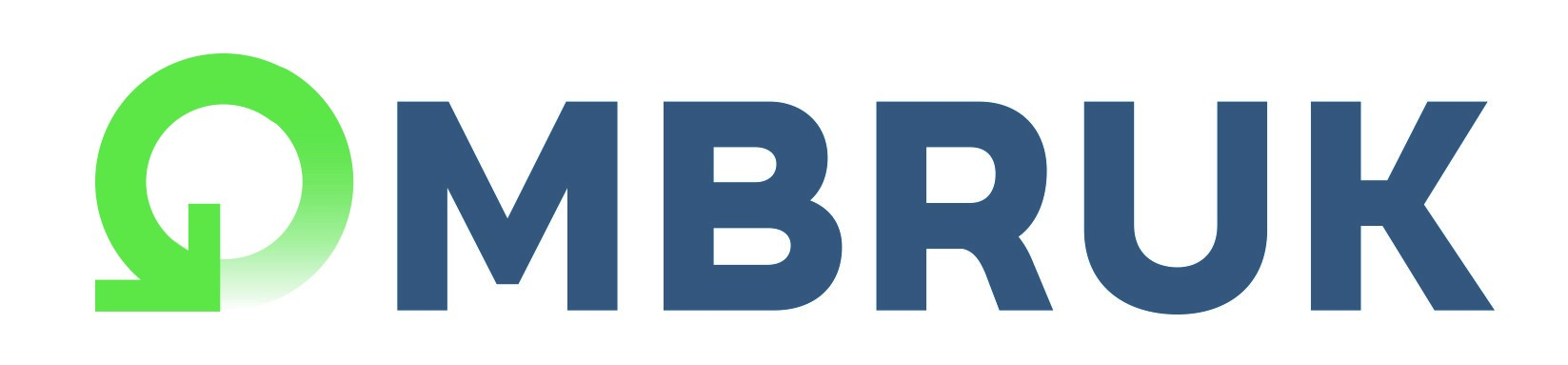 Oppgaver til bruk i skolen
Reparasjonskonkurranse!
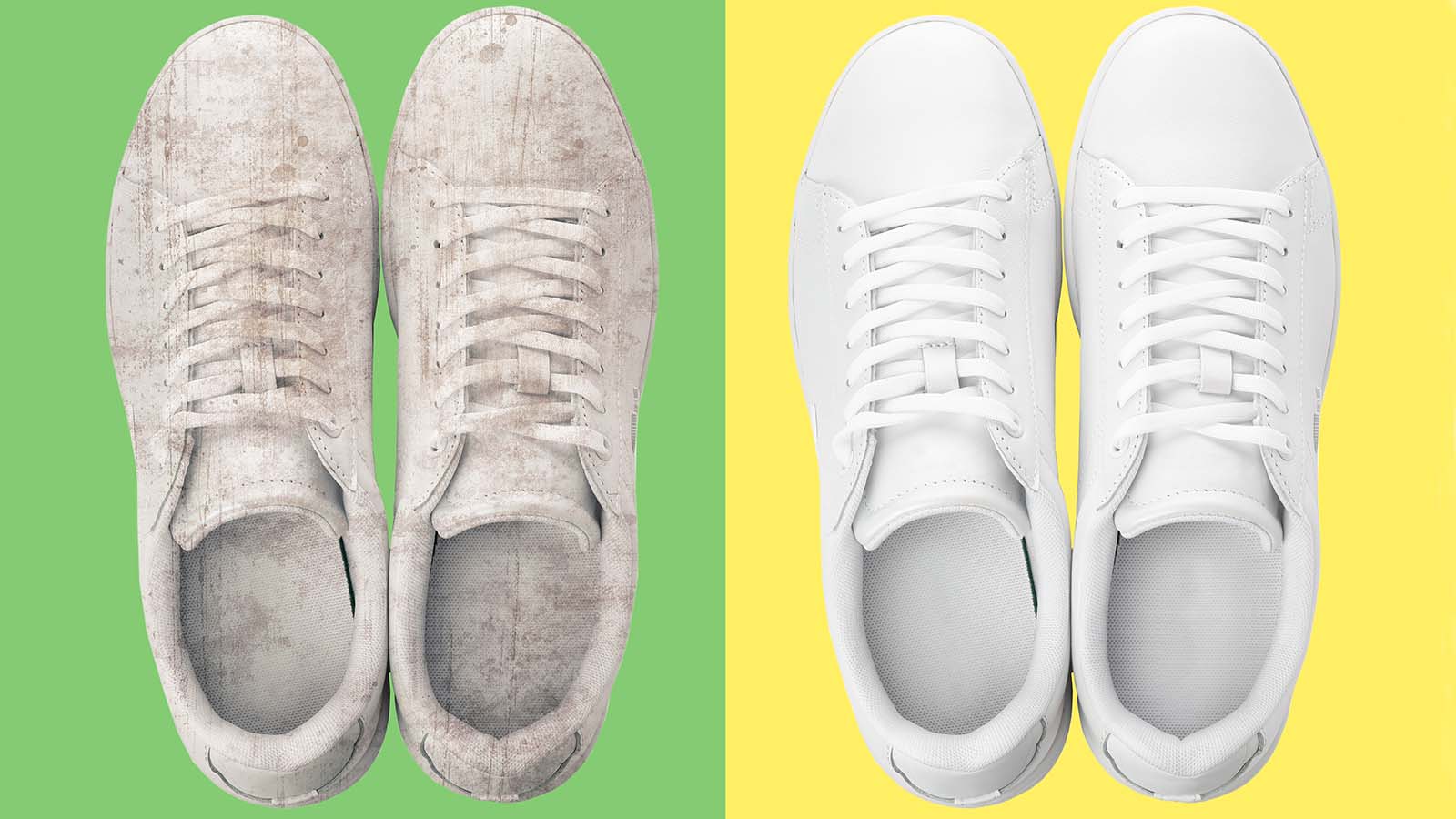 Finn et klesplagg eller noe annet som trenger en reparasjon eller en oppfriskning
Ta bilde av gjenstanden før reparasjonen
Reparer!
Ta bilde av gjenstanden etter reparasjonen
Send inn klassens bilder til Vesar, og delta i reparasjonskonkurransen.Vinnerklassen får pizza til hele klassen!
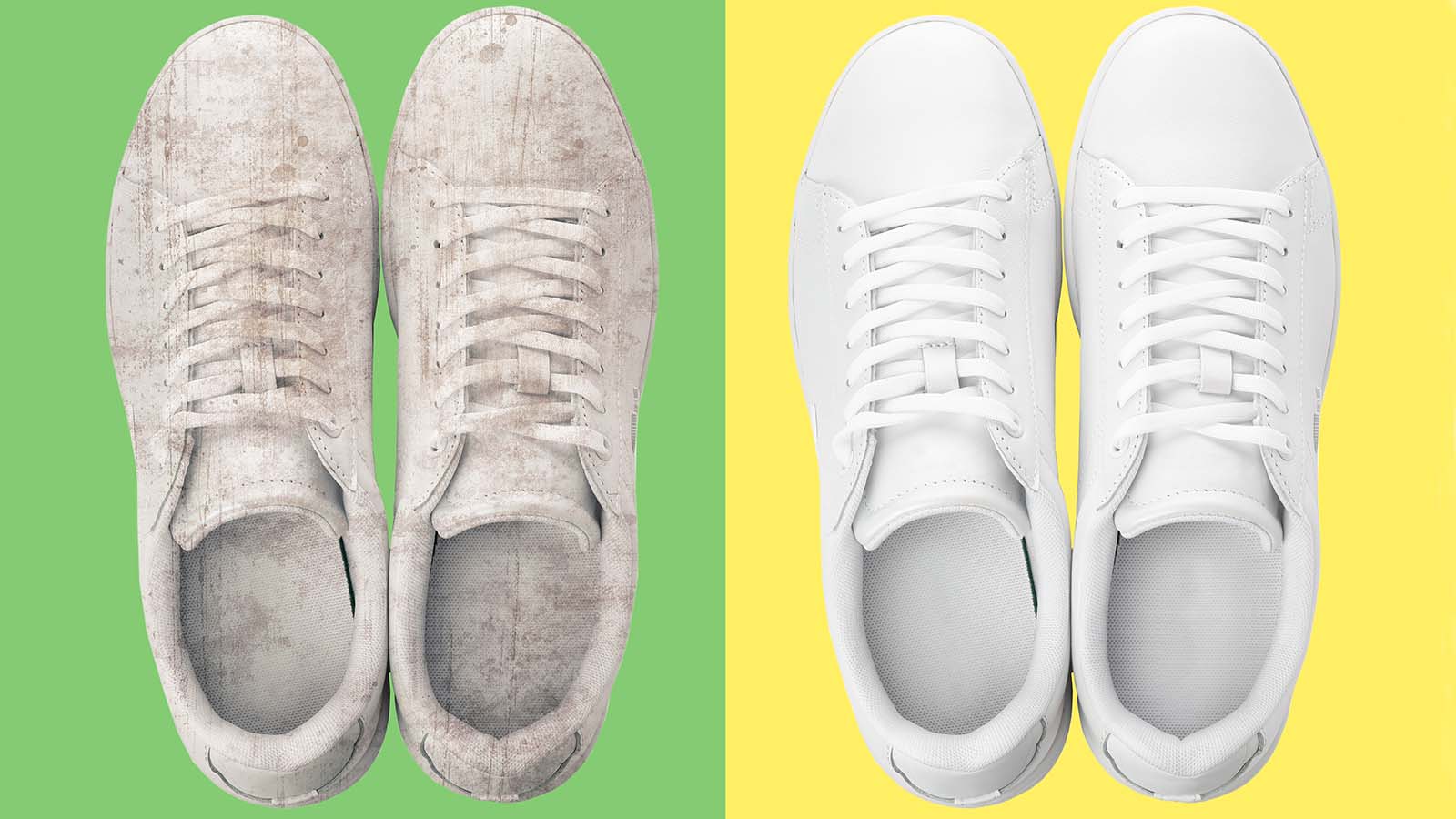 Reparasjonskonkurranse!
Avfallspyramiden
Reparasjonskonkurranse!
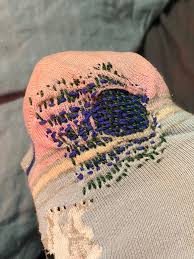 Reparasjoner!
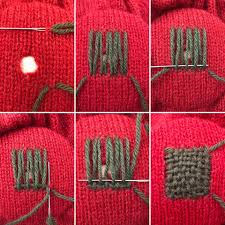 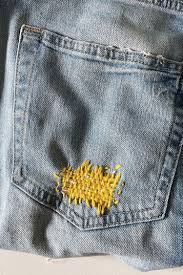 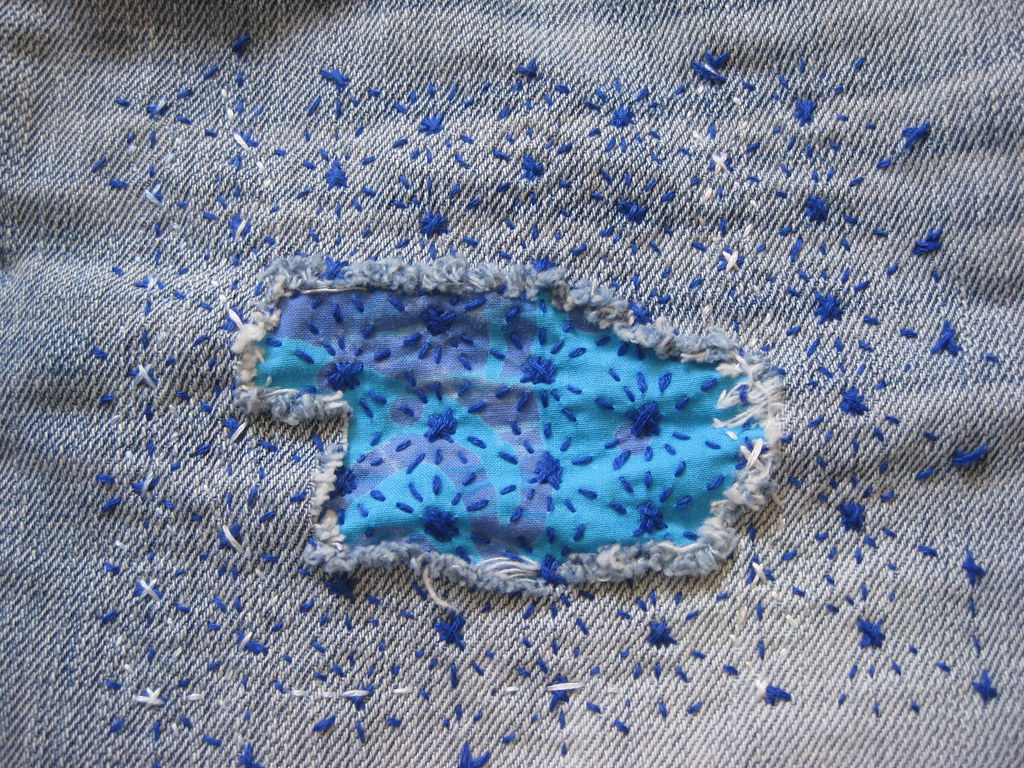 https://tinyurl.com/yc8rnd25
https://tinyurl.com/mryzubjd
https://www.flickr.com/photos/eam31/16568421203
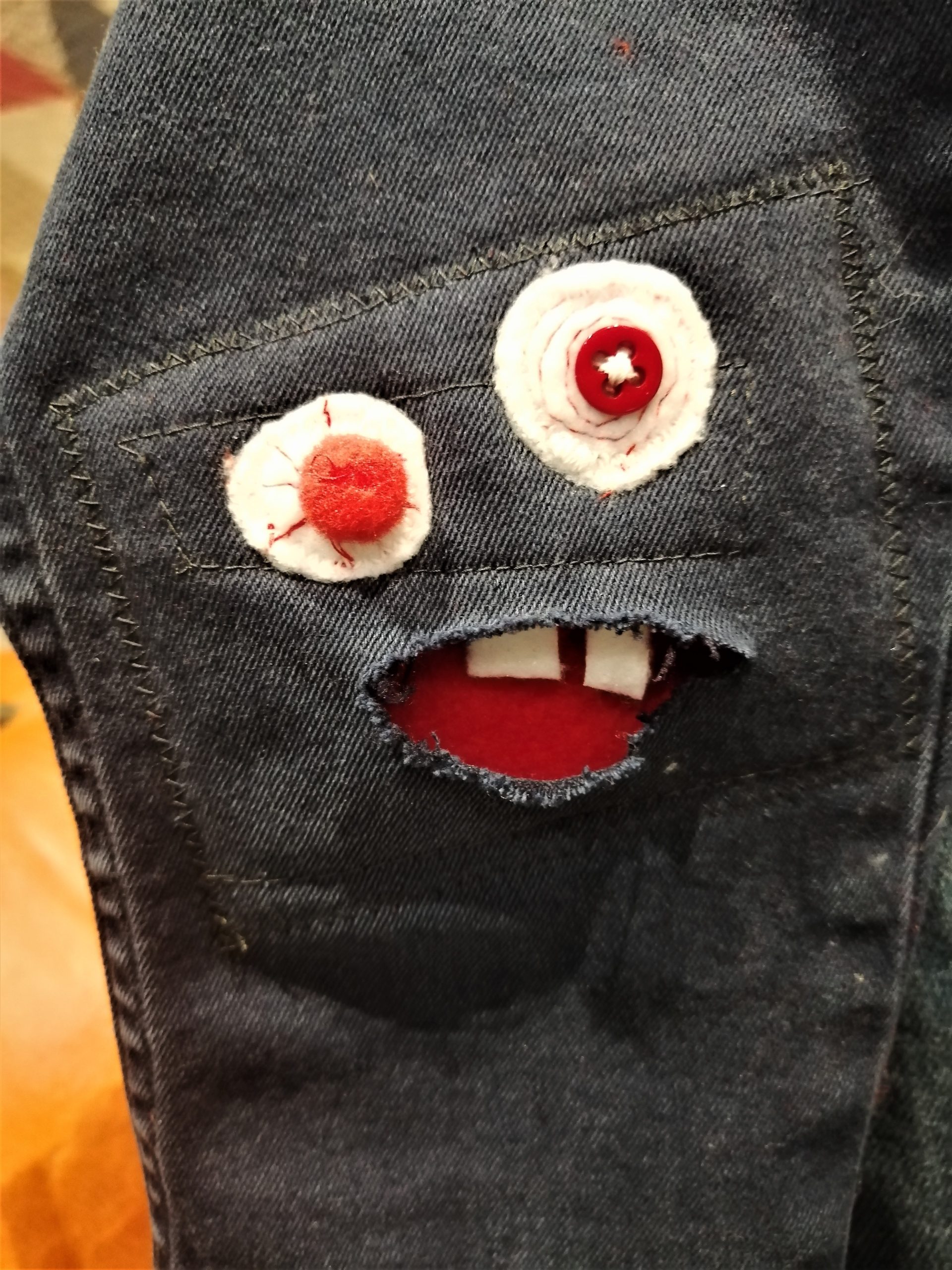 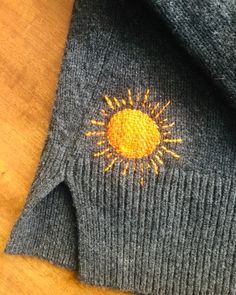 https://www.instagram.com/reel/C1-iwhcvm9h/
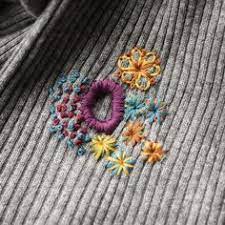 https://www.jukiclub.com/tricks-for-monster-knees-mending-2/
https://www.tessathedresser.com/wp-content/uploads/2022/09/visible-mending-home-tessa-the-dresser.jpg
https://tinynonsense.com/wp-content/uploads/2016/11/DSC_2832-copy.jpg
Reparasjonskonkurranse!
Noen inspirasjonslenker:
Ta vare på det du har: https://tavarepadetduhar.no/fiksetips/ 
Reparere hull i klær: https://panduro.com/nb-no/favoritter/gjenbruk/gjenbruk-klaer/veiledning-reparere-hull-klar 
Reparere med broderi (engelsk): https://www.thesprucecrafts.com/mend-and-repair-clothes-using-embroidery-4147820
Reparasjonskonkurranse!
Lag en fuglemater av gjenbruksmaterialer
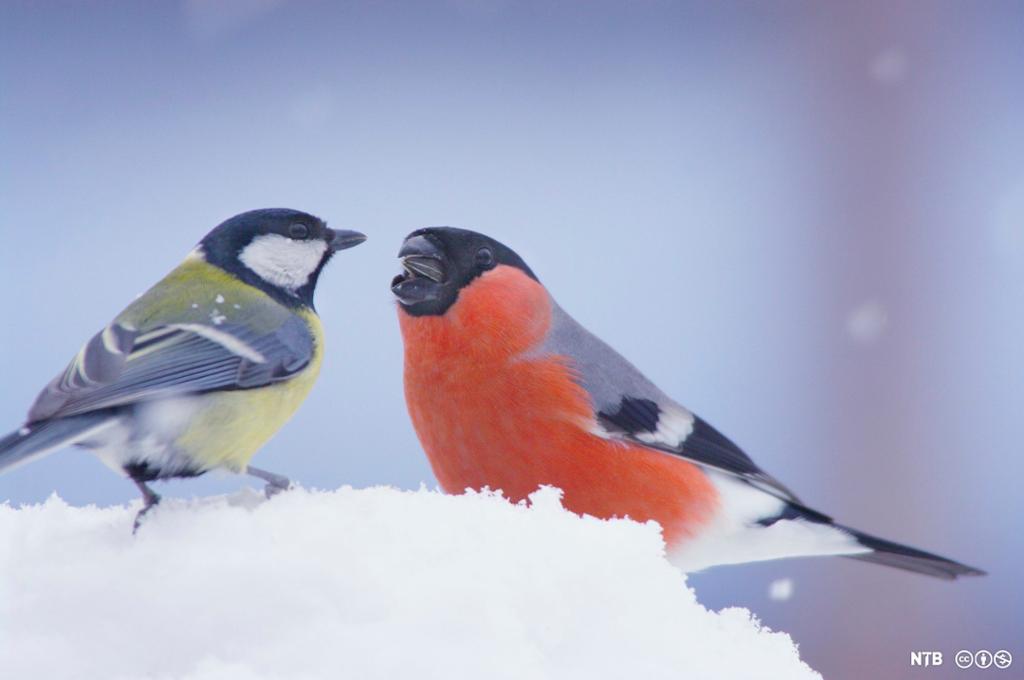 Hvorfor skal man mate fuglene om vinteren?
Hvilke fuglearter kjenner du til?
Fugler på foringsplassen – hva tror du at de spiser?
https://www.miljolare.no/aktiviteter/foringsplassen/artslister/fugler
Kjøttmeis og dompap på foringsplassen, av Rustand, L., Samfoto, NTB. (https://ndla.no/image/54920). CC BY-NC 4.0.
Lag en fuglemater av gjenbruksmaterialer
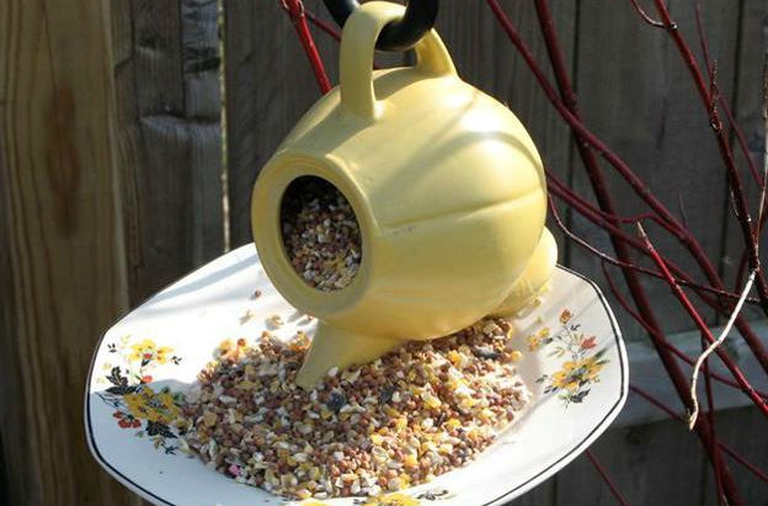 Hva er gjenbruksmaterialer?
Hva slags materialer egner seg til en fuglemater?
Husk at fuglemateren bør
tåle å være ute
vare lenge
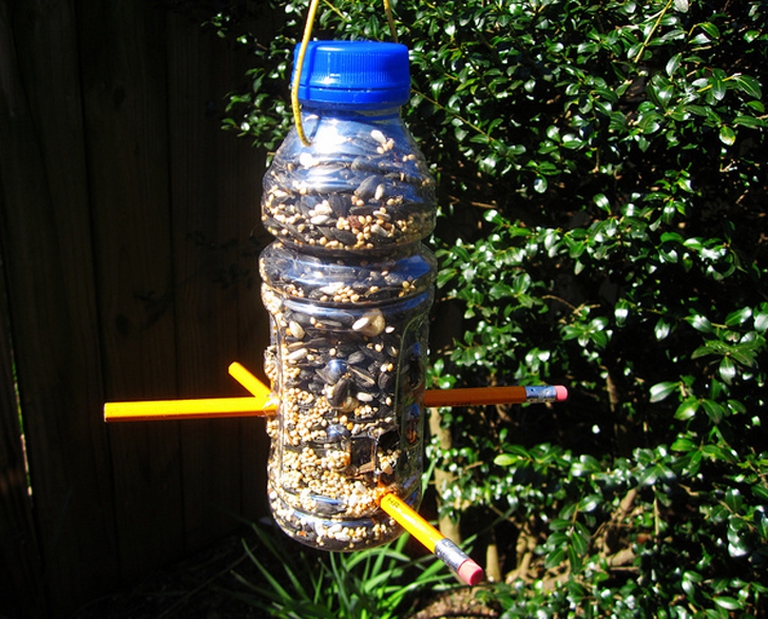 https://www.lifegate.com/bird-feeders-recycled-materials
Lag en fuglemater av gjenbruksmaterialer
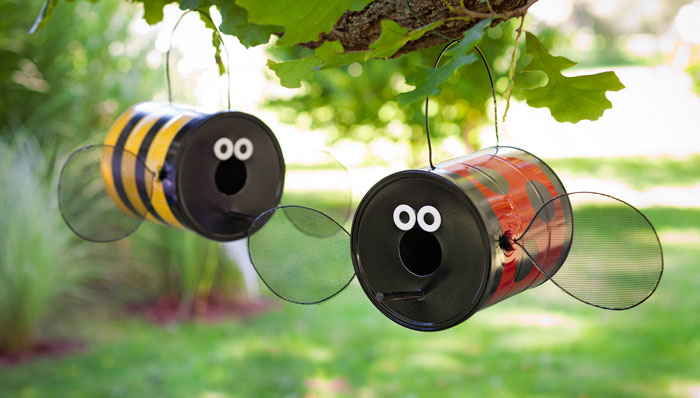 Finn ut hva du vil lage fuglemateren av
Lag en skisse av fuglemateren, og sjekk at du har materialene som trengs

Lag fuglemateren. Dokumenter gjerne prosessen med bilder og notater.

Hva spiser fuglene du ønsker besøk av? Undersøk, og finn ut hva du skal fylle fuglemateren med.
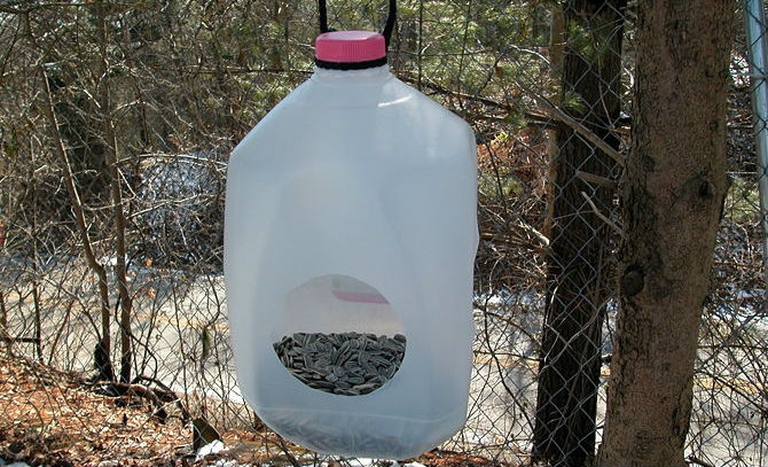 https://www.lifegate.com/bird-feeders-recycled-materials
Verdens overforbruksdag
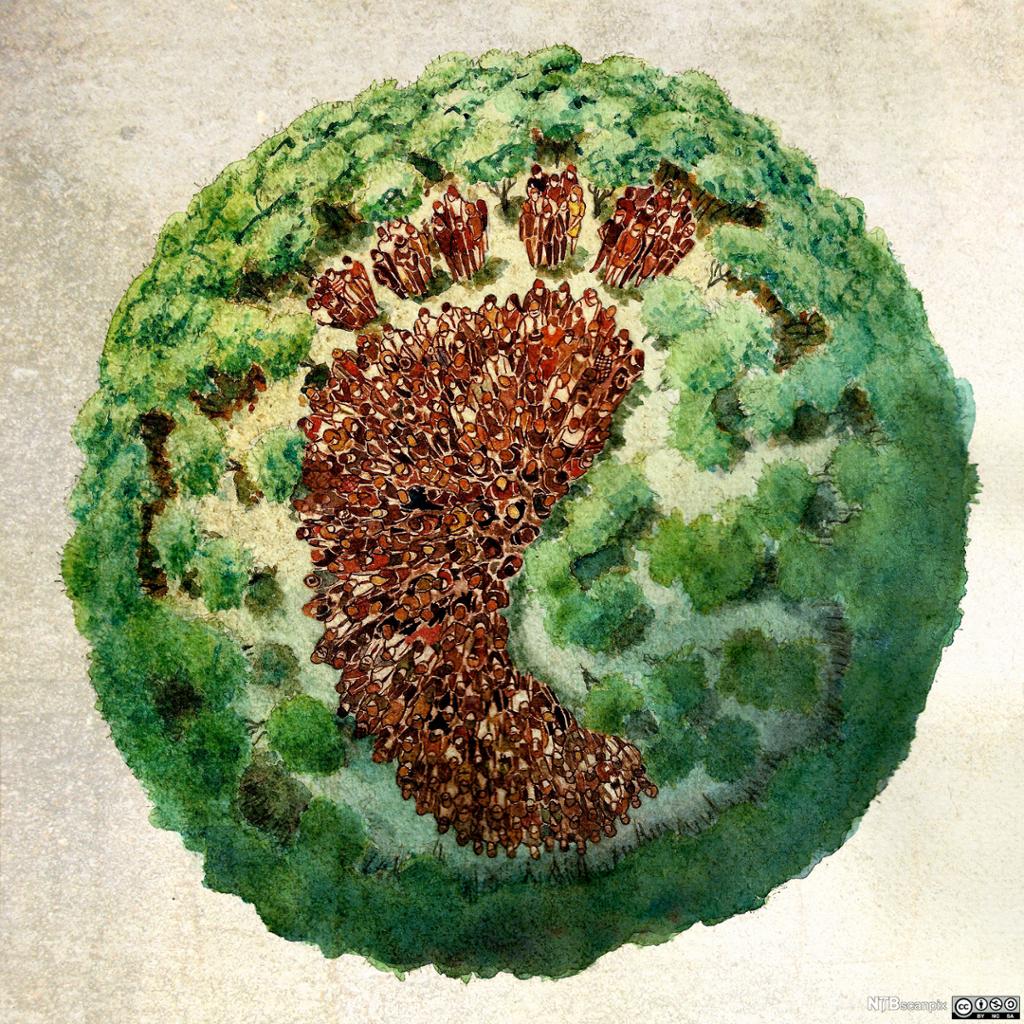 Vet du hva verdens overforbruksdag er?
Det er dagen hvor jordkloden hadde vært tom for nye ressurser dersom alle skulle hatt samme forbruk som oss.
Verdens overforbruksdag for 2024 er 1. august
Dette betyr at vi har et forbruk som om vi skulle hatt 1,7 jordkloder
Norges overforbruksdag for 2024 er 12. april.
Dette betyr at dersom alle hadde hatt samme forbruk som oss, hadde vi trengt 3,5 jordkloder
Økologisk fotavtrykk, av Science Photo Library, NTB scanpix. (https://ndla.no/image/43677). CC BY-NC-SA 4.0.
Redesign
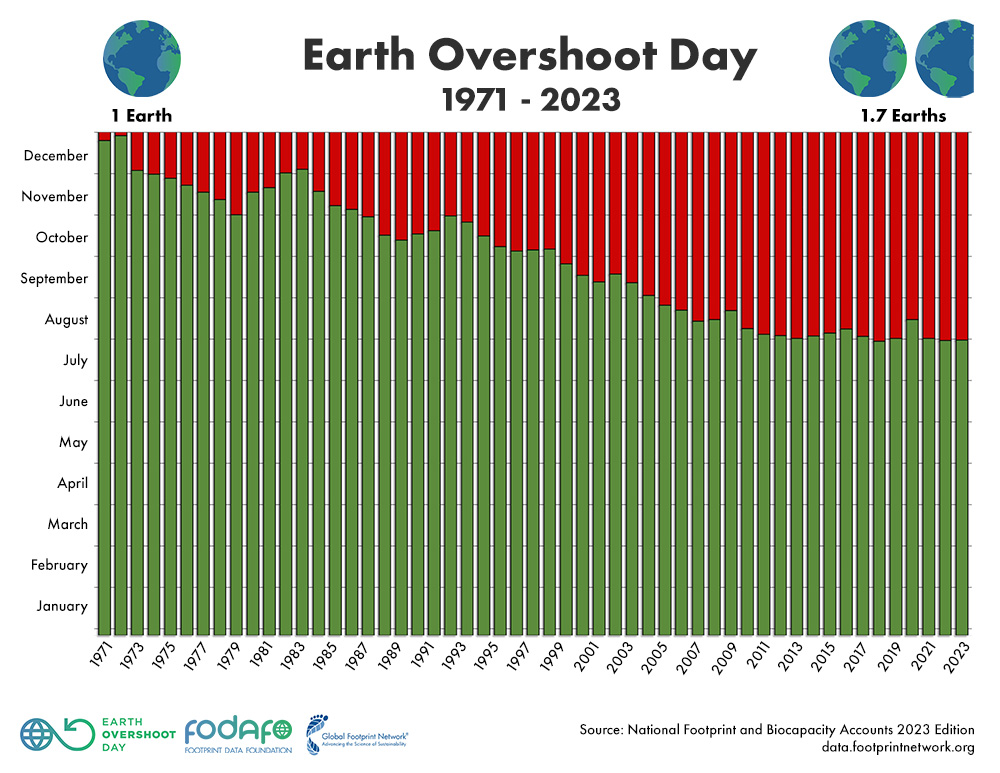 Redesign
Redesign
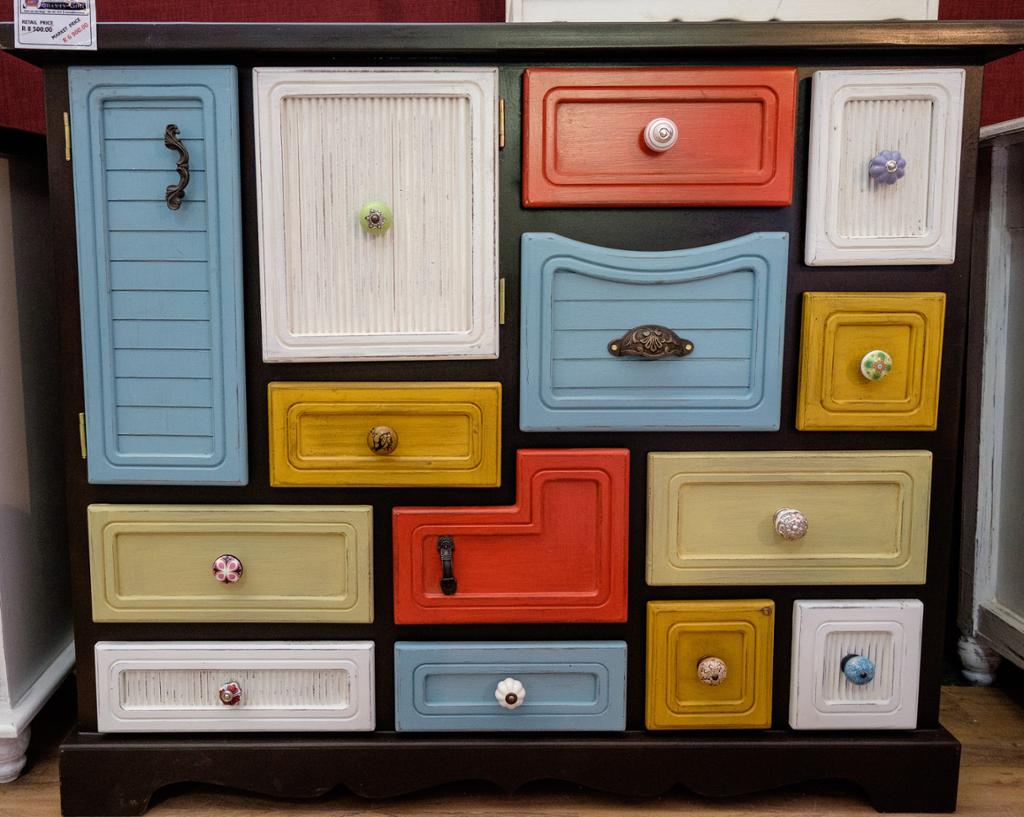 Redesign betyr at du lager noe nytt av gamle klær, møbler eller andre gjenstander
Hvordan kan redesign være med på å få ned forbruket vårt?
Har dere eksempler på redesign?
Kommode -redesign, av Abbott, T. (https://ndla.no/image/49183). CC BY-NC-ND 4.0.
Redesign
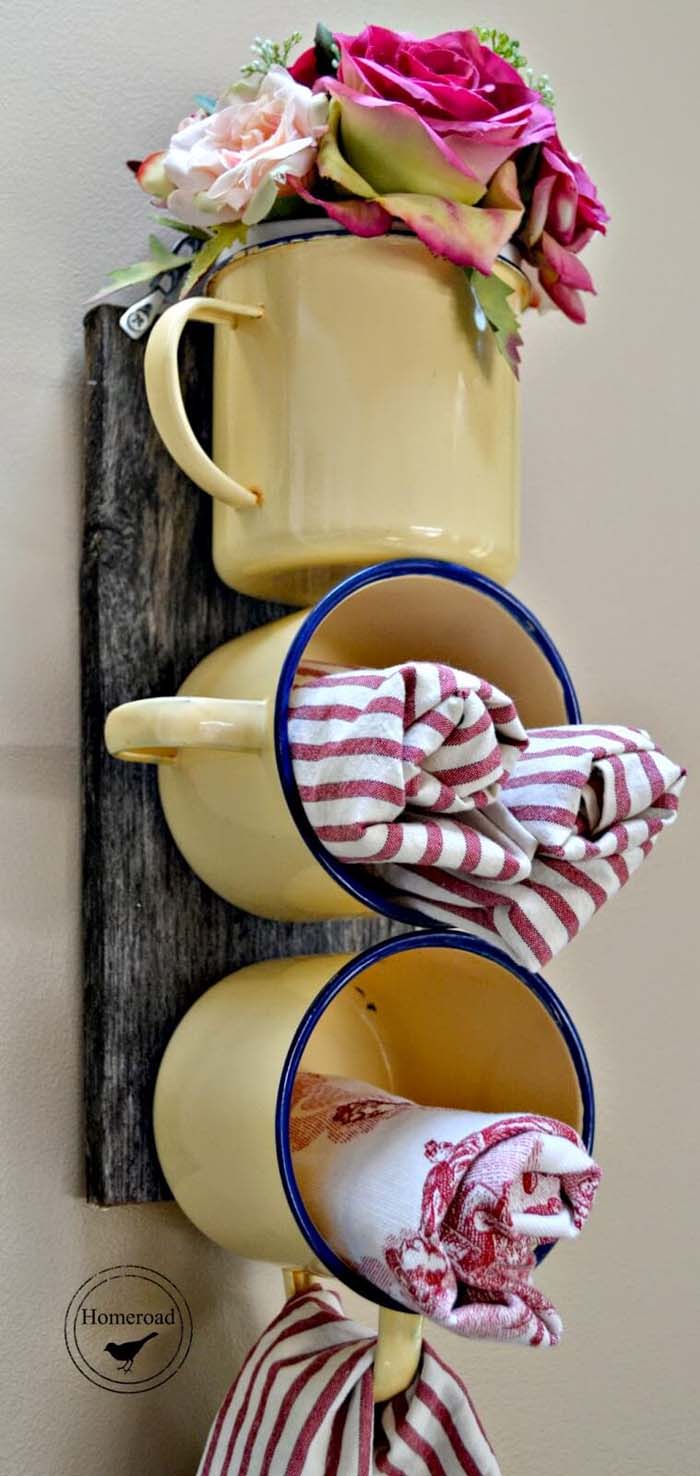 Redesign
Dere skal nå redesigne en selvvalgt gjenstand, men først skal dere finne ideer og inspirasjon
Jobb i grupper
Individuelt: Skriv ned eksempler på ting du mener kan redesignes (5 minutter)
Gruppa blir enige om fire gjenstander dere vil undersøke nærmere
Diskutere i gruppa – hvordan kan de valgte gjenstandene redesignes?
Noter gode ideer. Bruk gjerne nettsøk/ bøker for å få inspirasjon.
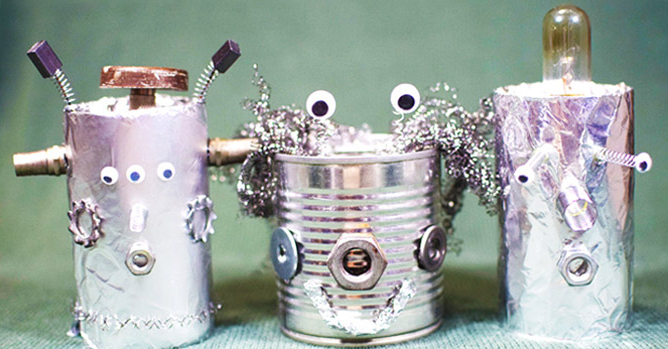 https://www.decorhomeideas.com/wp-content/uploads/2021/06/dont-throw-away-those-chipped-mugs.jpg
https://www.easypeasyandfun.com/tin-can-robots/
Redesign
Redesign
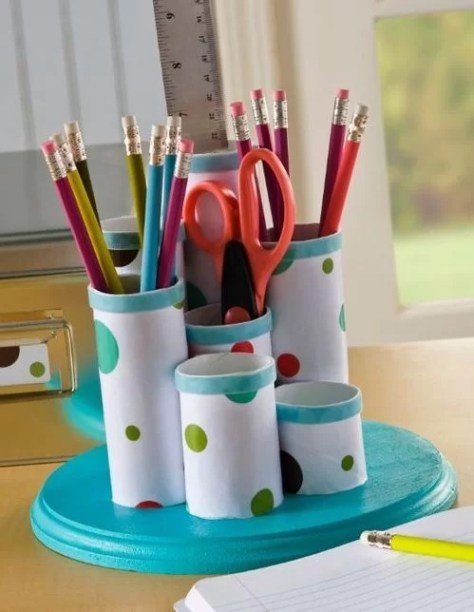 Du skal redesigne en gjenstand. Det kan være klær, møbler, pynteting eller andre gjenstander.
Hent inspirasjon, lag en skisse og en gjennomføringsplan.
Ta et bilde av gjenstanden før redesign.
Redesign gjenstanden din. Dokumenter prosessen med bilder.
Den ferdige gjenstanden skal presenteres for klassen.
https://www.homelysmart.com/upcycle-toilet-paper-rolls/
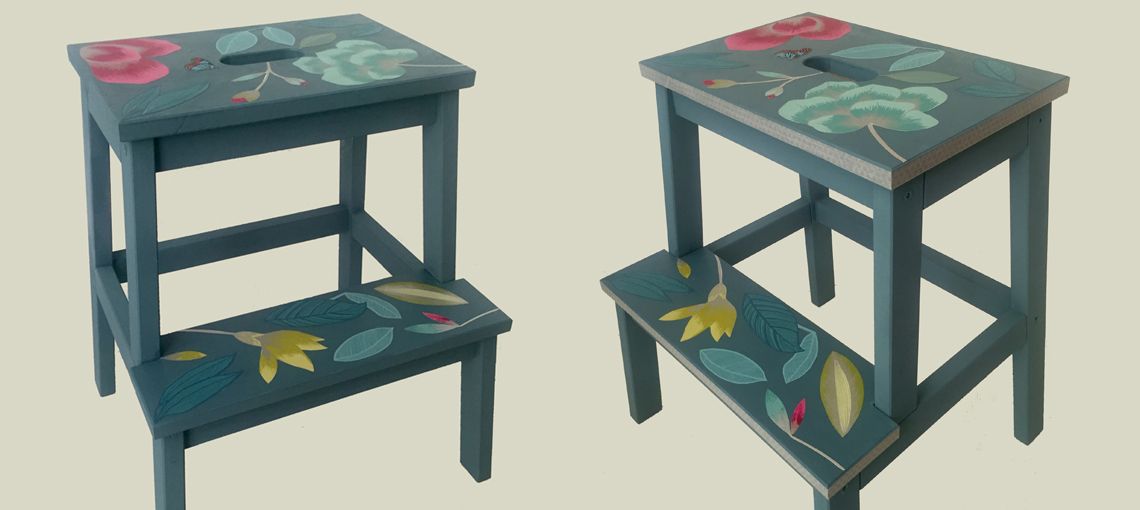 https://obby.co.uk/blog/obby-projects-upcycle-ikea-stool
Redesign
Noen inspirasjonslenker
Male tremøbler: https://www.ifi.no/male-gamle-mobler-redesign-steg-for-steg 
Male blomsterpotter: https://www.ifi.no/slik-maler-du-blomsterkrukker 
Uteleker av plankerester: https://www.maxbo.no/tips-og-inspirasjon/gjor-det-selv/diy-uteleker/ 
Gjenbruk av syltetøyglass: https://sortere.no/fyllglasset 
Bygg noe av plankerester: https://sortere.no/fra-verdilost-til-verdifullt 

Fæbrik har noen gratis mønstre som egner seg godt å bruke til gjenbrukstekstiler som for eksempel gardiner, duker, sengetøy etc:
Handlenett: https://faebrik.no/products/handlenett
Ryggsekk: https://faebrik.no/products/baekpaek 
Mappe til mac/pc: https://faebrik.no/products/mac-maeppe
Redesign
Vil dere jobbe mer med dette temaet?
Loop Miljøskole har i samarbeid med NRK Skole utarbeidet et opplegg om klesindustrien og hvordan hver og en av oss påvirker miljø og mennesker med våre valg.
Du finner opplegget «Fast fashion: Planetens siste skrik» her:
https://miljoskole.loop.no/ressurser/fastfashionopplegg/
Redesign
Bruk opp maten!
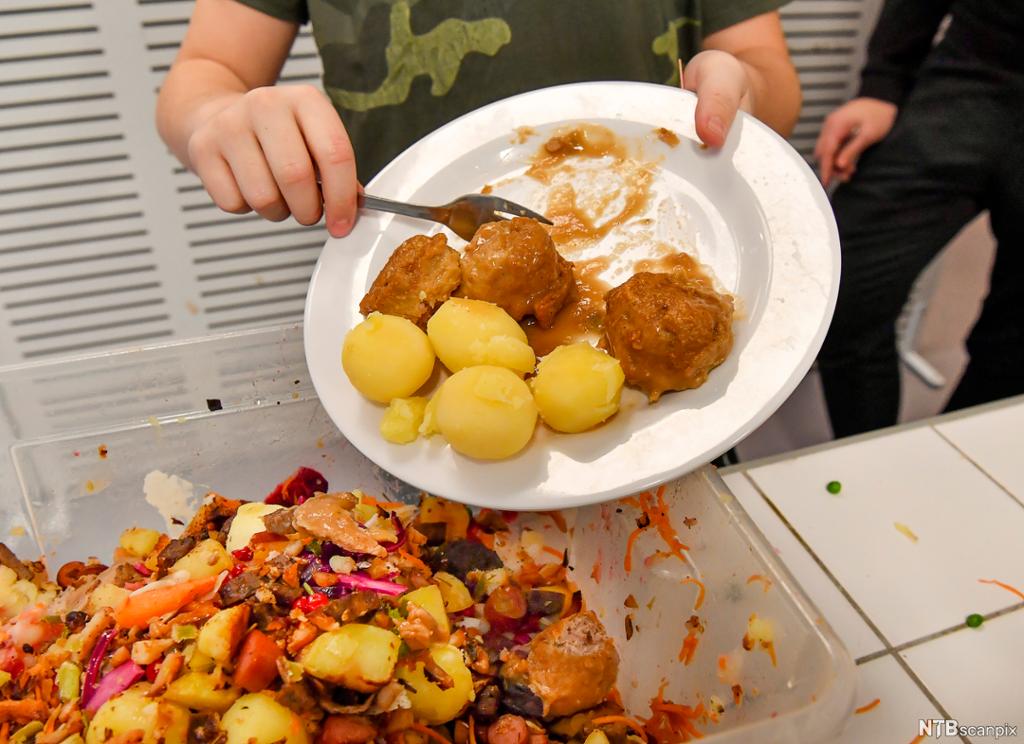 Vet dere hva matsvinn er?
Hvert år kaster hver nordmann i gjennomsnitt over 40 kg spiselig mat
Hvorfor tror du vi vil unngå matsvinn?
Matsvinn, av Ekströmer/tt, J., TT Nyhetsbyrån, NTB . (https://ndla.no/image/50689). CC BY-NC 4.0.
Bruk opp maten!
Bruk opp maten!
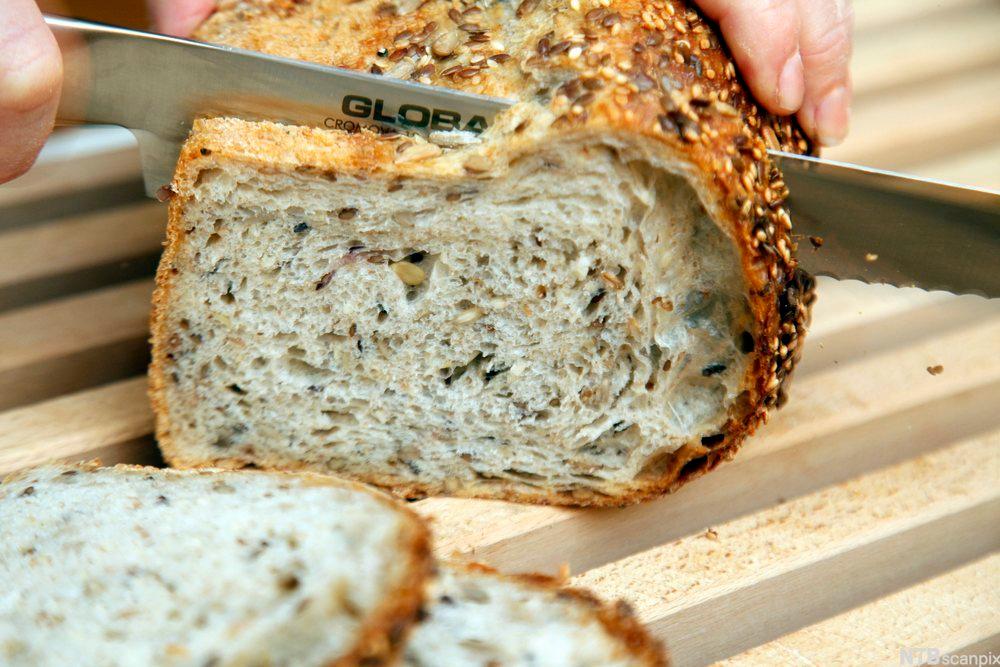 Hva må til før vi kan kjøpe et brød i butikken?
Diskuter med hverandre – hva må til før vi kan kjøpe andre matvarer, som for eksempel bananer, fisk, kjøtt eller pasta?
Hva tenker du om at vi kaster så mye mat?
Har dere noen ideer til hvordan man kan unngå matsvinn?
Grovt brød, av Knudsen, K. E., VG, NTB scanpix. (https://ndla.no/image/16157). CC BY-NC-SA 4.0.
Bruk opp maten!
Bruk opp maten!
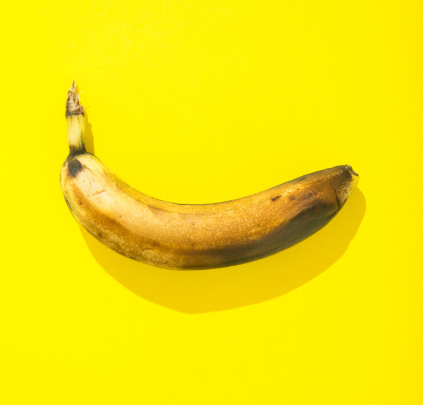 Nå skal dere lage mat av matvarer som har gått ut på dato eller er i ferd med å bli dårlige, men som fremdeles er spiselige.

Hver gruppe får utdelt en type matvare, og skal finne en oppskrift de kan bruke matvaren til
Start å lete etter oppskrifter på https://www.matvett.no/  og  https://www.matstart.no/
https://www.matvett.no/imager/images/112/MG_4005-2_e807822d5b5ab30dcd79e15c4a11ea4b.jpg
Bruk opp maten!
Vil dere jobbe mer med dette temaet?
Loop miljøskole har lagd et større undervisningsopplegg om å unngå matsvinn:

https://miljoskole.loop.no/ressurser/restemat-challenge/
Bruk opp maten!
Kommunevåpen av gjenbruksmaterialer
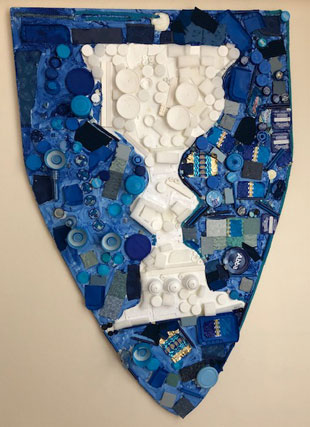 Vet dere hva et kommunevåpen er?
Hvordan ser kommunevåpenet vårt ut?
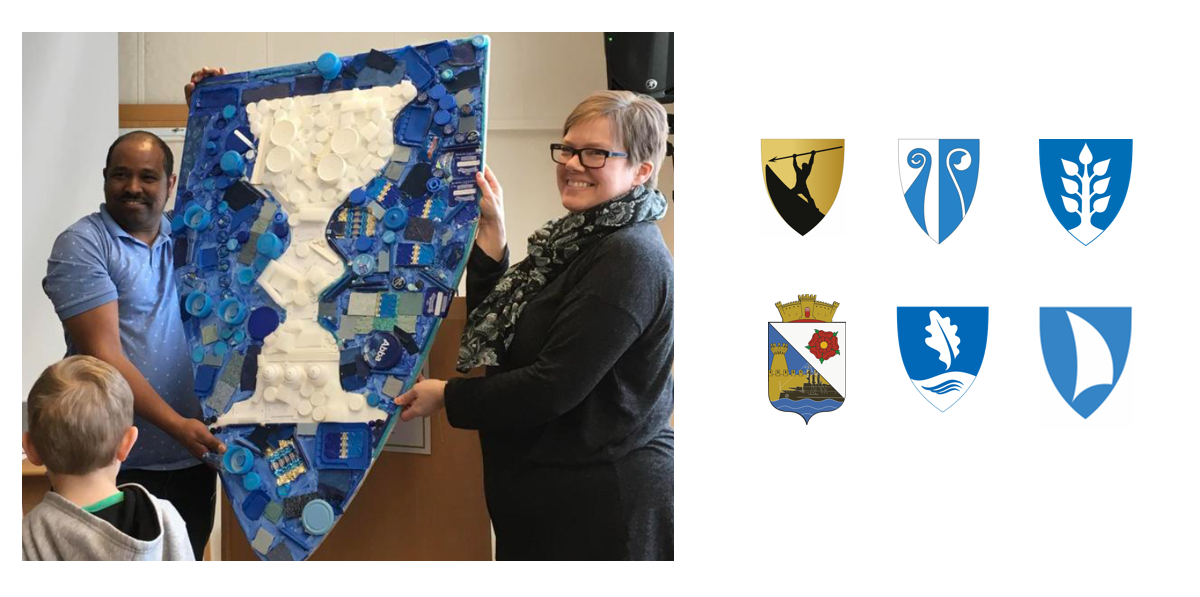 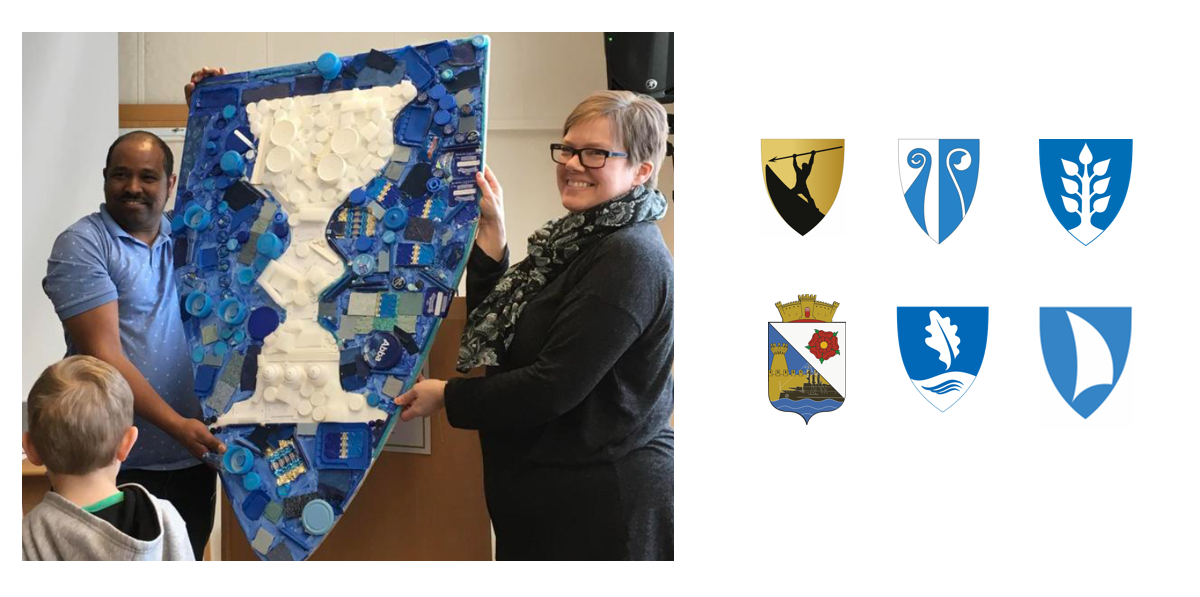 https://irisnytt.iris-salten.no/getfile.php/1321720-1570185600/IRISNytt/Artikkelbilder/2019/Avduking%20Milj%C3%B8torg/Inndyr-sidesak.jpg
Kommunevåpen av gjenbruksmaterialer
Lag kommunevåpenet av gjenbruksmaterialer!
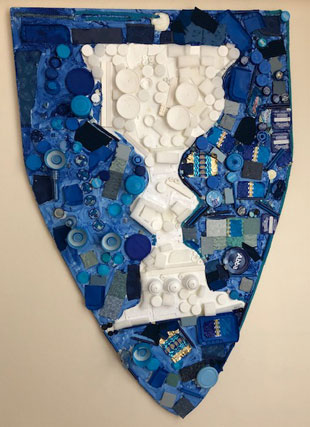 Hva er gjenbruksmaterialer?
Hva slags gjenbruksmaterialer tenker dere passer best til vårt kommunevåpen?
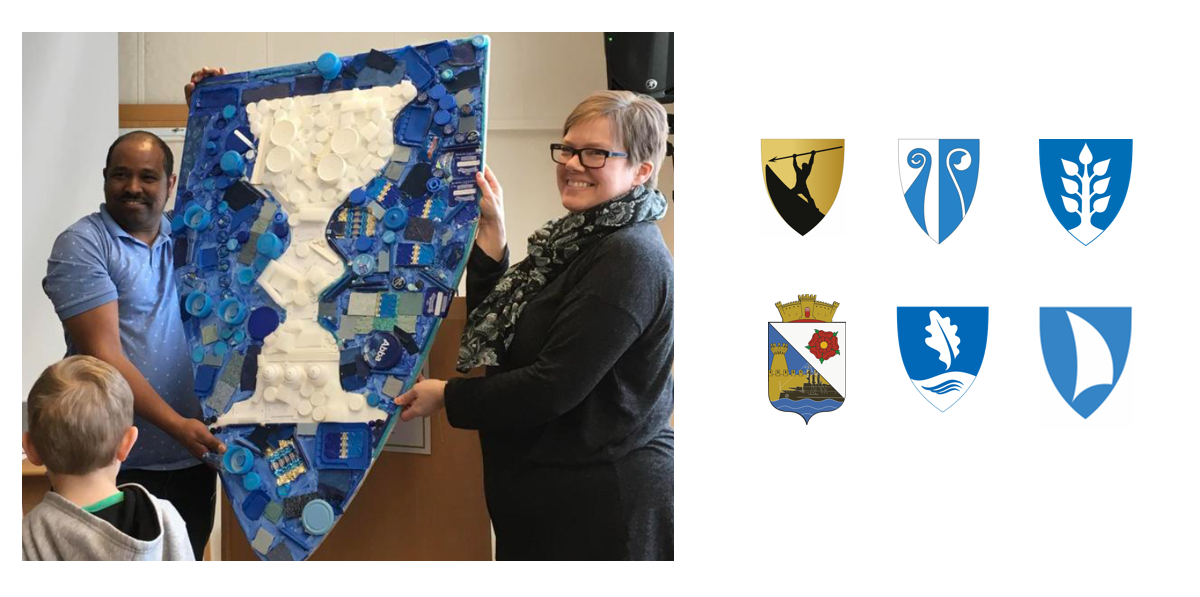 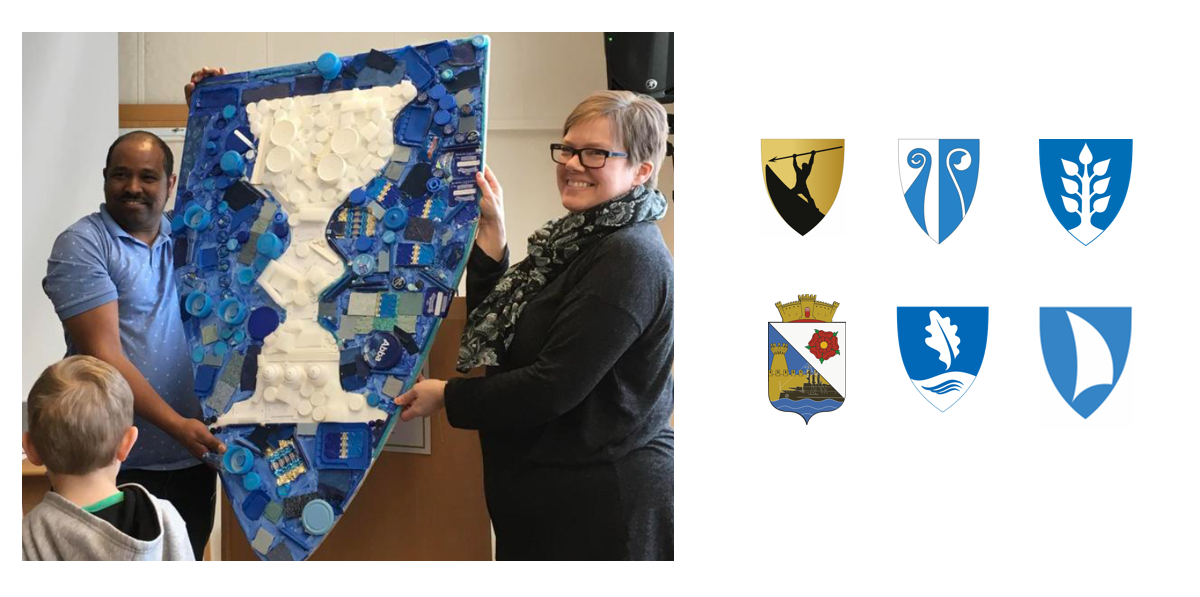 https://irisnytt.iris-salten.no/getfile.php/1321720-1570185600/IRISNytt/Artikkelbilder/2019/Avduking%20Milj%C3%B8torg/Inndyr-sidesak.jpg
Kommunevåpen av gjenbruksmaterialer
Bamsesykehus
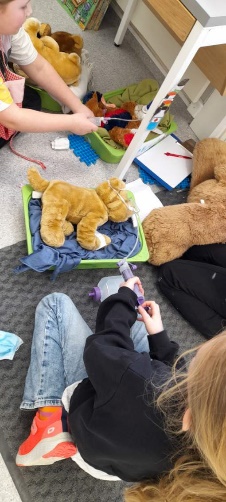 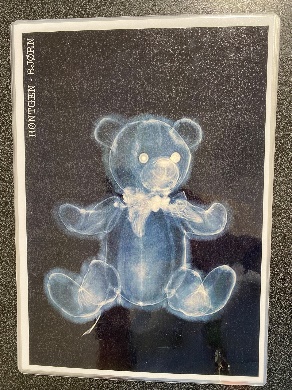 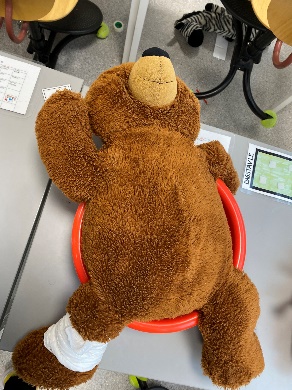 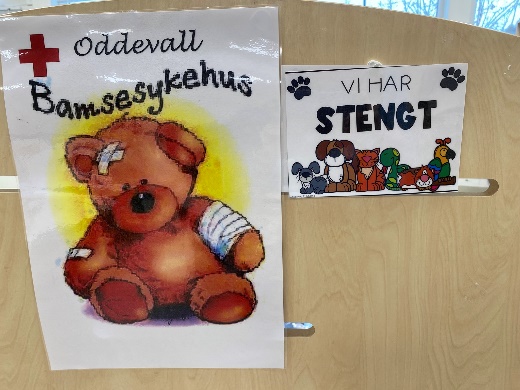 Bamsesykehuset på SFO på Oddevall skole i Lier
Har du en bamse som trenger en tur på sykehuset?
Hva tenker dere vi trenger på et bamsesykehus?